Romero JE, Avendano R, Grushko M, Diaz JC, Du X, Gianni C, Natale A, Di Biase L
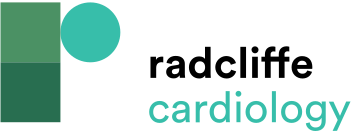 Figure 4: Difference in Lesion Size and Geometry between Normal-flow and Low-flow Ablation
Citation: Arrhythmia & Electrophysiology Review 2018;7(1):24–31.
https://doi.org/10.15420/aer.2017.46.2
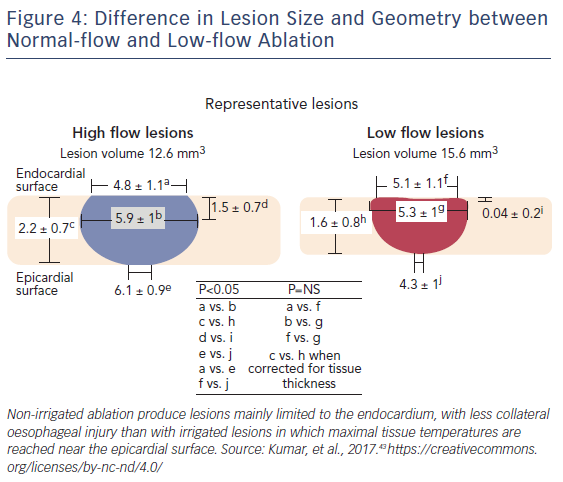